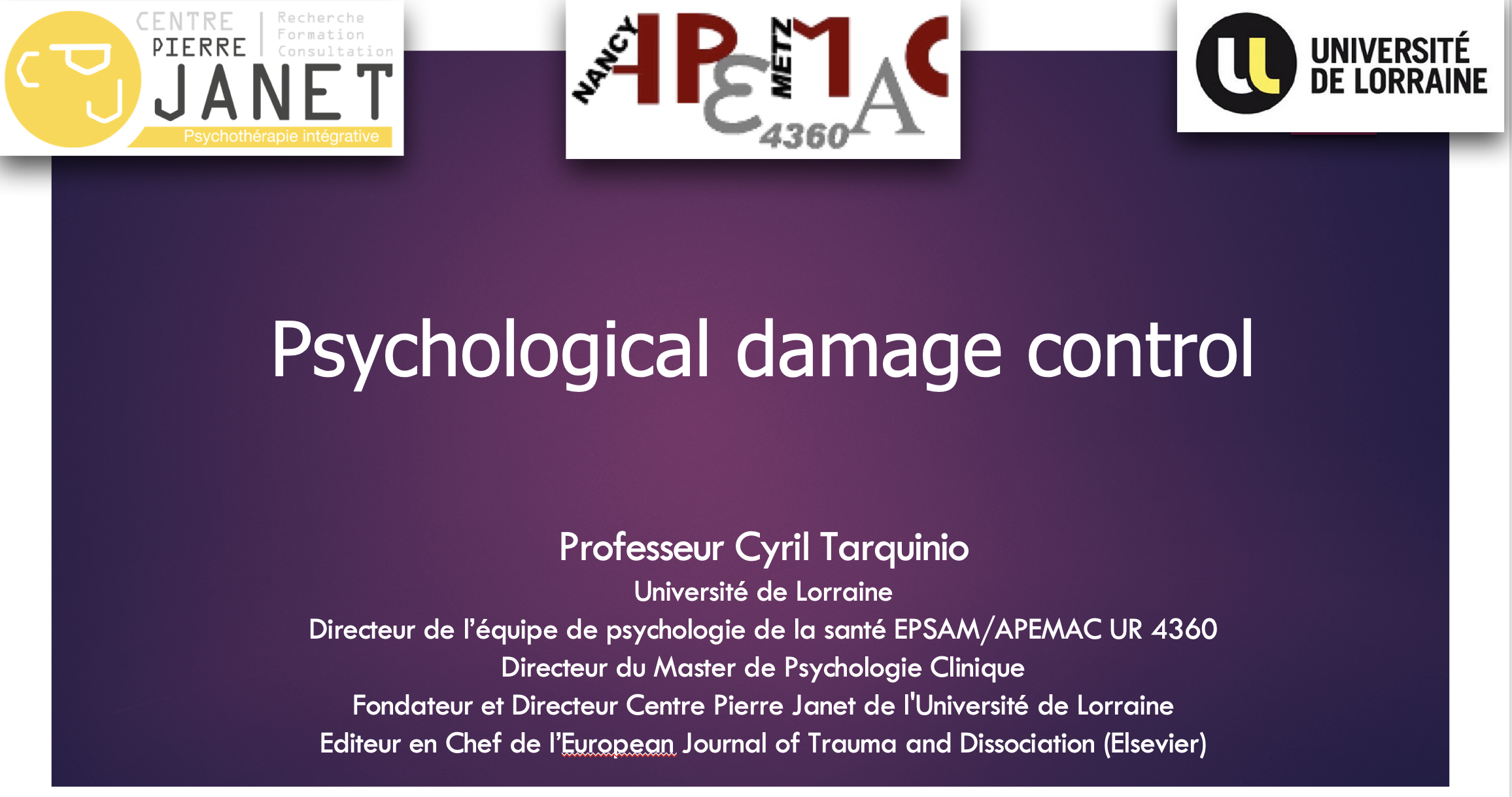 DU Psychotraumatisme
UE8 – EC3
Damage control
Ce concept fait référence à la technique de la Marine Américaine au cours de la seconde guerre mondiale pour désigner « la capacité d’un navire à contrôler des dommages subis et à poursuivre sa mission pour rentrer au port  » (Masquelet, 2013).
Appliqué au milieu médical, ce concept désigne la capacité à mettre en œuvre des actions pour assurer la survie d’un patient en maîtrisant les hémorragies et le risque infectieux. 
Le concept de Damage control donne lieu à l’implication des citoyens pour venir en soutien des sauveteurs avant leur arrivée mais aussi pendant, quand il n’y a pas un sauveteur pour chaque victime en début d’intervention.
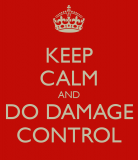 Damage control
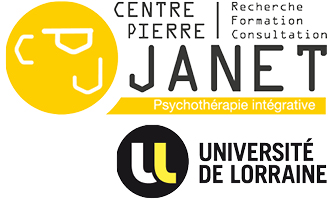 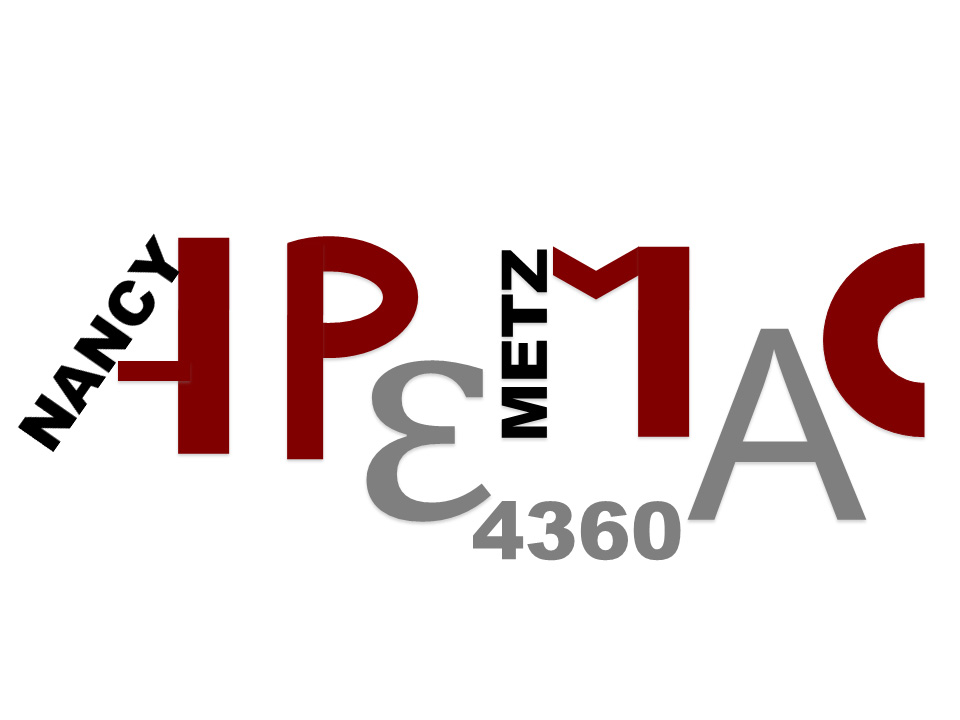 Damage control
Contexte
L’arrivée fréquente « par vague » de victimes ainsi que la pluralité des symptômes les caractérisant, implique que les professionnels soient en mesure de « trier » les victimes de façon efficiente. Il s’agit donc, pour être opérationnel et efficace, d’être en mesure de faire un screening rapide et individualisé de chaque victime en s’inscrivant dans une logique de damage control. 
Une telle approche n’est pas en soi nouvelle, puisqu’on la retrouve dans différents dispositifs, qu’il s’agisse du Premiers Soins Psychologiques Opérationnels (PSPO) pour les militaires ou Premiers Secours Socio-Psychologiques (PSSP) pour la sécurité civile.
Principe
En appliquant le damage control à la psychopathologie du trauma et de la prise en charge psychologique des victimes, les Secouristes en Matière de santé Mentale (S2M) vont permettre un tri rapide de ces dernières en fonction de leur atteinte psychique (cf. schéma suivant). 
L’objectif est de proposer des soins psychiques rapides, adaptés et personnalisés à la situation de la victime. 
Le psychological damage control a été décomposé en 4 niveaux différents (« faible », « modéré », « élevé », « pathologique »).
Principe
Eviter que la victime passe le palier suivant (pour éviter qu’elle ne tombe dans le pathologique), 
Traiter la victime de sorte à ce qu’elle ne présente que peu voire plus de symptômes et d’éviter les complications à l’avenir. 
Agir auprès des victimes quel que soit le niveau de gravité de leurs symptômes afin d’éviter que leur situation émotionnelle ne se dégrade. Le psychological damage control consiste donc à organiser le soin psychologique afin d’optimiser les chances de guérison rapide des victimes.
Psychological damage control
Objectifs
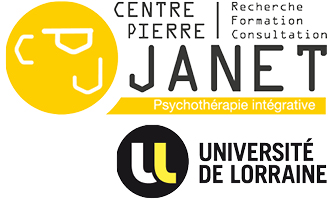 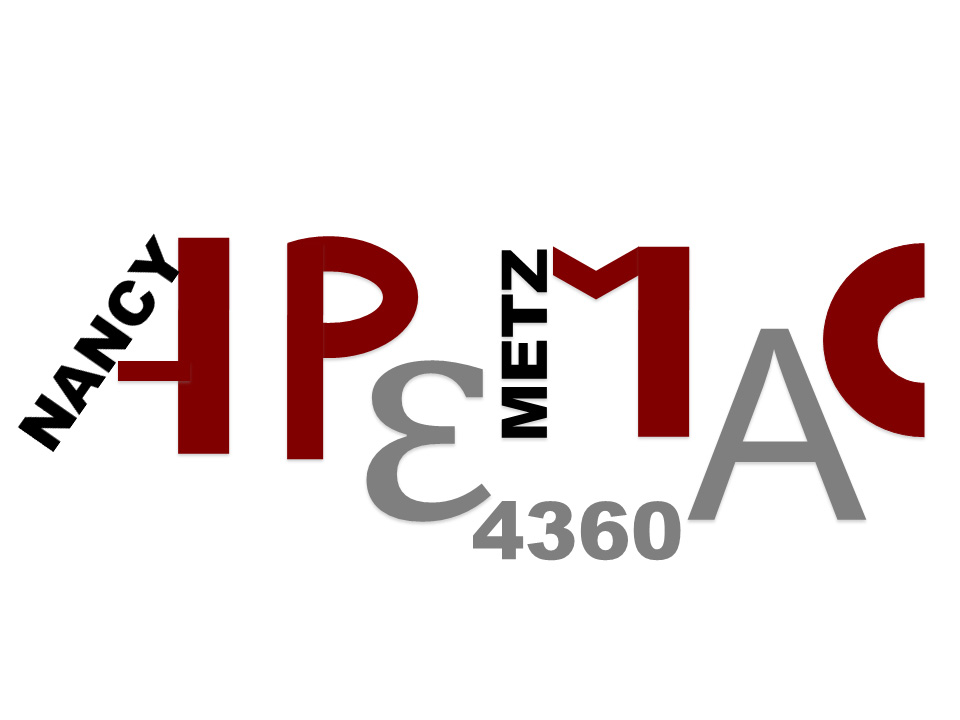 Logigramme décisionnel du psychological damage control relatif au niveau psychopathologique de la victime
-
Niveau de gravité faible
Niveau de gravité
modéré
Niveaux de gravité
Niveau de gravité
Elevé
Niveau de gravité
Chronicisation pathologique
+
[Speaker Notes: Nous avons fait le choix d’identifier 4 niveaux de gravité en termes de santé mentale consécutifs à la confrontation d’un événement traumatique pendant la phase aiguë (cf. figure1). L’objectif de cette décomposition des niveaux de gravité est de :
Permettre un tri des victimes en fonction du niveau de gravité de leur état psychopathologique (« faible », « modéré », « élevé », « pathologique »).
Favoriser l’orientation des victimes pour une prise en charge ciblée et personnalisée.

Bien entendu, cette décomposition en 4 niveaux de gravité n’a comme légitimité que de permettre une opérationnalisation efficiente de la prise en charge. Sa construction a été déterminée sur la base de l’expérience théorico-clinique des chercheurs et cliniciens du Centre Pierre Janet et du laboratoire APEMAC UR4360. En d’autres termes, une telle catégorisation s’inscrit fondamentalement dans une perspective de clinique appliquée et de terrain. La logique développementale de cette formation est implémentative. Autrement dit, cette formation va donner lieu à une implication sur le terrain, implication qui, sera évaluée et dont les résultats permettront l’amélioration de la politique et la pratique des soins en matière de santé mentale. Nous considérons comme « incident critique » l’ensemble des événements, le plus souvent inattendus, qui viennent perturber l’équilibre normal de la vie du sujet. En fonction de son intensité et des caractéristiques personnelles, familiales, sociales, culturelles et cultuelles du sujet, un tel événement pourra avoir un impact plus ou moins important sur la personne qui en est la victime. Des conséquences pouvant aller d’une réaction de stress, en passant par la détresse et l’anxiété, jusqu’au psychotraumatisme (ceci quel que soit sa forme).

C’est dans un tel contexte que nous avons identifié différents niveaux pathologiques susceptibles de caractériser les victimes. Nous avons nommé ces niveaux « faible », « modéré », « élevé » et « chronicisation pathologique ». Nous allons ici tenter d’expliciter les caractéristiques cliniques et psychopathologiques de ces différents niveaux tout en donnant des pistes générales pour orienter l’intervention.]
Le niveau faible
Le niveau « faible » est considéré dans ce modèle comme le niveau le moins pathologique
Réaction normal à un incident critique
Activation de l’organisme  physiologique et psychologique
On peut considérer à ce stade qu’il existe un équilibre entre les ressources que peut mobiliser le sujet et les contraintes que lui impose la situation à laquelle il est confronté.
[Speaker Notes: Il consiste dans une réaction normale de l’organisme tant sur le plan somatique que psychique à une situation ou un incident critique. On peut considérer que le niveau faible relève d’une activation de l’organisme en termes de physiologie et de psychologie du stress. Ainsi, la personne confrontée à un incident critique dans un tel contexte va s’adapter en mobilisant les ressources psychiques et physiologiques disponibles pour faire face à l’événement. On peut considérer à ce stade qu’il existe un équilibre entre les ressources que peut mobiliser le sujet et les contraintes que lui impose la situation à laquelle il est confronté. Bien que considéré comme non-problématique, ce niveau considéré comme faible sur le plan de ses conséquences psychopathologiques a néanmoins pour effet de solliciter une réaction de l’organisme. C’est pourquoi il ne peut être considéré comme sans conséquences, en particulier si le sujet s’inscrit dans une dynamique chronique, dont chacun sait que les conséquences peuvent conduire à une altération de l’efficacité du système immunitaire. 
Ainsi, l’augmentation du rythme cardiaque ou respiratoire, l’augmentation de la température du corps, le niveau de sudation sur le plan physique, ainsi que l’augmentation du niveau de vigilance sur le plan psychologique, sont des critères à prendre en considération afin de proposer aux personnes engagées dans ce processus, des outils pour les aider à gérer ce type de situation. En la matière, il s’agira de doter les personnes de compétences nouvelles susceptibles de les aider à potentialiser leurs capacités d’adaptation et à réguler leurs émotions. Notons qu’un stress chronique peut avoir des conséquences majeures sur la santé physique et conduire à une situation d’usure mentale et de burnout.  
Philosophie de l’intervention pour le niveau faible : 
Faire de la psychoéducation sur la physiologie et la psychologie du stress
Donner des outils simples de gestion des émotions et d’activation de l’équilibre du système sympathique/parasympathique]
Le niveau faible
Le niveau « faible » est considéré dans ce modèle comme le niveau le moins pathologique
Philosophie de l’intervention pour le niveau faible : 
Faire de la psychoéducation sur la physiologie et la psychologie du stress
Donner des outils simples de gestion des émotions et d’activation de l’équilibre du système sympathique/parasympathique
[Speaker Notes: Il consiste dans une réaction normale de l’organisme tant sur le plan somatique que psychique à une situation ou un incident critique. On peut considérer que le niveau faible relève d’une activation de l’organisme en termes de physiologie et de psychologie du stress. Ainsi, la personne confrontée à un incident critique dans un tel contexte va s’adapter en mobilisant les ressources psychiques et physiologiques disponibles pour faire face à l’événement. On peut considérer à ce stade qu’il existe un équilibre entre les ressources que peut mobiliser le sujet et les contraintes que lui impose la situation à laquelle il est confronté. Bien que considéré comme non-problématique, ce niveau considéré comme faible sur le plan de ses conséquences psychopathologiques a néanmoins pour effet de solliciter une réaction de l’organisme. C’est pourquoi il ne peut être considéré comme sans conséquences, en particulier si le sujet s’inscrit dans une dynamique chronique, dont chacun sait que les conséquences peuvent conduire à une altération de l’efficacité du système immunitaire. 
Ainsi, l’augmentation du rythme cardiaque ou respiratoire, l’augmentation de la température du corps, le niveau de sudation sur le plan physique, ainsi que l’augmentation du niveau de vigilance sur le plan psychologique, sont des critères à prendre en considération afin de proposer aux personnes engagées dans ce processus, des outils pour les aider à gérer ce type de situation. En la matière, il s’agira de doter les personnes de compétences nouvelles susceptibles de les aider à potentialiser leurs capacités d’adaptation et à réguler leurs émotions. Notons qu’un stress chronique peut avoir des conséquences majeures sur la santé physique et conduire à une situation d’usure mentale et de burnout.  
Philosophie de l’intervention pour le niveau faible : 
Faire de la psychoéducation sur la physiologie et la psychologie du stress
Donner des outils simples de gestion des émotions et d’activation de l’équilibre du système sympathique/parasympathique]
Logigramme décisionnel du psychological damage control relatif au niveau psychopathologique de la victime
-
Niveau de gravité faible
Stress normal
Niveau de gravité
modéré
Niveaux de gravité
Niveau de gravité
Elevé
Niveau de gravité
Chronicisation pathologique
+
Le niveau modéré
Le niveau « modéré » inclut par définition les caractéristiques du niveau précédent (dynamique inclusive, cf. schéma). 
Il se caractérise néanmoins par une situation clinique des personnes impliquées qui renvoie à une certaine détresse, à une certaine insécurité et/ou anxiété 
ce qui va caractériser ce niveau « modéré » renvoie fondamentalement à un sentiment de peur dans le vécu des moments présents ainsi que dans la projection vers l’avenir
Une des caractéristiques de cet état peut également se trouver sous la forme de troubles paniques.
[Speaker Notes: Il se caractérise néanmoins par une situation clinique des personnes impliquées qui renvoie à une certaine détresse, à une certaine insécurité et/ou anxiété. Ainsi, ce qui va caractériser ce niveau « modéré » renvoie fondamentalement à un sentiment de peur dans le vécu des moments présents ainsi que dans la projection vers l’avenir. Qu’il s’agisse d’un avenir à très court terme (quelques heures ou quelques jours) à moyen terme (quelques semaines) ou à très long terme (plusieurs années). Les victimes dans ce niveau « modéré » se caractérisent donc par un état anxieux : une crainte permanente qui peut s’exprimer de différentes manières. La victime se sent inquiète, a du mal à se concentrer, peut avoir des peurs irrationnelles de mourir pour elle ou pour son entourage. Sur le plan physique, en plus des caractéristiques liées à la phase de niveau « faible », le sentiment d’oppression dans la poitrine (serrement ou douleur thoracique), ainsi que des maux de ventre peuvent être caractéristiques de cet état. Nous notons qu’une telle situation altère sérieusement la qualité de vie des victimes. Une des caractéristiques de cet état peut également se trouver sous la forme de troubles paniques. On peut considérer les troubles paniques comme des crises d’angoisses aigues, plus ou moins fréquentes et imprévisibles. Elles se manifestent par une intensification sur une période souvent limitée (quelques minutes ou quelques heures) des symptômes préalablement évoqués. 
Notons que ces attaques de panique ont pour effet de générer par elles-mêmes de nouvelles craintes : celles de la survenue et de la répétition de ces crises aigues. En effet, les attaques de paniques ont en soi, un impact sur la santé mentale des victimes et génèrent chez elles la crainte de les voir ressurgir à n’importe quel moment, sans pouvoir les contrôler. Dans un tel contexte, il s’agira de proposer des outils de stabilisation émotionnelle plus technique que dans le premier niveau, permettant d’anticiper la survenue des crises d’angoisse/attaques de panique. Ce sont donc des compétences « d’autosoin » qu’il s’agira de développer chez la victime, afin de lui permettre au mieux de gérer le caractère aigu et spécifique de ses émotions. 
Philosophie d’intervention pour le niveau modéré :
Psychoéducation de la physiologie et psychologie du stress et des troubles anxieux.
Redonner du contrôle en expérimentant des techniques de stabilisation (technique de gestion du stress, contenant, cohérence cardiaque…)
Proposer lorsque c’est possible des groupes de paroles permettant la ventilation des émotions]
Le niveau modéré
Le niveau « modéré » inclut par définition les caractéristiques du niveau précédent (dynamique inclusive, cf. schéma). 
Philosophie d’intervention pour le niveau modéré :
Psychoéducation de la physiologie et psychologie du stress et des troubles anxieux.
Redonner du contrôle en expérimentant des techniques de stabilisation (technique de gestion du stress, contenant, cohérence cardiaque…)
Proposer lorsque c’est possible des groupes de paroles permettant la ventilation des émotions
[Speaker Notes: Il se caractérise néanmoins par une situation clinique des personnes impliquées qui renvoie à une certaine détresse, à une certaine insécurité et/ou anxiété. Ainsi, ce qui va caractériser ce niveau « modéré » renvoie fondamentalement à un sentiment de peur dans le vécu des moments présents ainsi que dans la projection vers l’avenir. Qu’il s’agisse d’un avenir à très court terme (quelques heures ou quelques jours) à moyen terme (quelques semaines) ou à très long terme (plusieurs années). Les victimes dans ce niveau « modéré » se caractérisent donc par un état anxieux : une crainte permanente qui peut s’exprimer de différentes manières. La victime se sent inquiète, a du mal à se concentrer, peut avoir des peurs irrationnelles de mourir pour elle ou pour son entourage. Sur le plan physique, en plus des caractéristiques liées à la phase de niveau « faible », le sentiment d’oppression dans la poitrine (serrement ou douleur thoracique), ainsi que des maux de ventre peuvent être caractéristiques de cet état. Nous notons qu’une telle situation altère sérieusement la qualité de vie des victimes. Une des caractéristiques de cet état peut également se trouver sous la forme de troubles paniques. On peut considérer les troubles paniques comme des crises d’angoisses aigues, plus ou moins fréquentes et imprévisibles. Elles se manifestent par une intensification sur une période souvent limitée (quelques minutes ou quelques heures) des symptômes préalablement évoqués. 
Notons que ces attaques de panique ont pour effet de générer par elles-mêmes de nouvelles craintes : celles de la survenue et de la répétition de ces crises aigues. En effet, les attaques de paniques ont en soi, un impact sur la santé mentale des victimes et génèrent chez elles la crainte de les voir ressurgir à n’importe quel moment, sans pouvoir les contrôler. Dans un tel contexte, il s’agira de proposer des outils de stabilisation émotionnelle plus technique que dans le premier niveau, permettant d’anticiper la survenue des crises d’angoisse/attaques de panique. Ce sont donc des compétences « d’autosoin » qu’il s’agira de développer chez la victime, afin de lui permettre au mieux de gérer le caractère aigu et spécifique de ses émotions. 
Philosophie d’intervention pour le niveau modéré :
Psychoéducation de la physiologie et psychologie du stress et des troubles anxieux.
Redonner du contrôle en expérimentant des techniques de stabilisation (technique de gestion du stress, contenant, cohérence cardiaque…)
Proposer lorsque c’est possible des groupes de paroles permettant la ventilation des émotions]
Logigramme décisionnel du psychological damage control relatif au niveau psychopathologique de la victime
-
Niveau de gravité faible
Stress normal
Détresse
Insécurité
Anxiété
Niveau de gravité
modéré
Niveaux de gravité
Niveau de gravité
Elevé
Niveau de gravité
Chronicisation pathologique
+
Le niveau élevé
Le niveau « élevé » inclut par définition les caractéristiques des niveau précédent (dynamique inclusive, cf. schéma). Dont il se distingue par une caractéristique plus psychotraumatique.
On considère, en effet, que ce niveau s’inscrit dans une configuration spécifique car il exprime l’empreinte de l’incident critique devenu traumatique chez la victime 
Symptômes réactionnels à un ou des événements traumatiques
Idées intrusives involontaires et envahissantes
Rêves répétitifs
Sentiment que l’événement va se reproduire à n’importe quel moment
Symptômes dissociatifs
[Speaker Notes: On considère, en effet, que ce niveau s’inscrit dans une configuration spécifique car il exprime l’empreinte de l’incident critique devenu traumatique chez la victime. Il s’agit donc d’un ensemble de symptômes qui se développent en réaction à l’exposition à un ou plusieurs événement(s) traumatique(s). Cet état clinique se caractérise par un ensemble de symptômes spécifiques comme des idées intrusives, involontaires et envahissantes de l’événement traumatique, des rêves répétitifs, le sentiment que l’événement peut se reproduire à n’importe quel moment (induisant ainsi une détresse psychologique intense et prolongée). La victime se trouve dans l’impossibilité depuis l’événement de ressentir une émotion ou un sentiment positif. Ce dernier semble dans certains cas, être dans un état second, coupé de lui-même, de ses sensations et de son environnement (cf. psychopathologies des événements récents). La prise en charge de tels tableaux cliniques nécessite d’accompagner la victime dans le cadre de protocole spécifiques dont l’objectif n’est plus d’uniquement stabiliser les émotions, mais bien de repérer les conséquences liées à la confrontation d’un événement traumatique. Ainsi, à ce stade, la prise en charge devient fondamentalement curative et nécessite l’utilisation de protocoles spécifiques qui seront cette fois hétéro-appliquée.
Philosophie d’intervention pour le niveau élevé :
Connaître et appliquer les modalités de prise en charge des niveaux précédents
Utiliser des protocoles de prise en charge individuel capables de réguler des conséquences d’une exposition à des événements aigus. 
Utiliser des protocoles de prise en charge groupal capables de réguler des conséquences d’une exposition à des événements aigus.]
Le niveau élevé
Le niveau « élevé » inclut par définition les caractéristiques des niveau précédent (dynamique inclusive, cf. schéma). Dont il se distingue par une caractéristique plus psychotraumatique.
Philosophie d’intervention pour le niveau élevé :
Connaître et appliquer les modalités de prise en charge des niveaux précédents
Utiliser des protocoles de prise en charge individuel capables de réguler des conséquences d’une exposition à des événements aigus. 
Utiliser des protocoles de prise en charge groupal capables de réguler des conséquences d’une exposition à des événements aigus.
[Speaker Notes: On considère, en effet, que ce niveau s’inscrit dans une configuration spécifique car il exprime l’empreinte de l’incident critique devenu traumatique chez la victime. Il s’agit donc d’un ensemble de symptômes qui se développent en réaction à l’exposition à un ou plusieurs événement(s) traumatique(s). Cet état clinique se caractérise par un ensemble de symptômes spécifiques comme des idées intrusives, involontaires et envahissantes de l’événement traumatique, des rêves répétitifs, le sentiment que l’événement peut se reproduire à n’importe quel moment (induisant ainsi une détresse psychologique intense et prolongée). La victime se trouve dans l’impossibilité depuis l’événement de ressentir une émotion ou un sentiment positif. Ce dernier semble dans certains cas, être dans un état second, coupé de lui-même, de ses sensations et de son environnement (cf. psychopathologies des événements récents). La prise en charge de tels tableaux cliniques nécessite d’accompagner la victime dans le cadre de protocole spécifiques dont l’objectif n’est plus d’uniquement stabiliser les émotions, mais bien de repérer les conséquences liées à la confrontation d’un événement traumatique. Ainsi, à ce stade, la prise en charge devient fondamentalement curative et nécessite l’utilisation de protocoles spécifiques qui seront cette fois hétéro-appliquée.
Philosophie d’intervention pour le niveau élevé :
Connaître et appliquer les modalités de prise en charge des niveaux précédents
Utiliser des protocoles de prise en charge individuel capables de réguler des conséquences d’une exposition à des événements aigus. 
Utiliser des protocoles de prise en charge groupal capables de réguler des conséquences d’une exposition à des événements aigus.]
Logigramme décisionnel du psychological damage control relatif au niveau psychopathologique de la victime
-
Niveau de gravité faible
Stress normal
Détresse
Insécurité
Anxiété
Niveau de gravité
modéré
Trouble du sommeil
Variation importante de l’appétit
Dissociation péri-traumatique (dépersonnalisation ; déréalisation) 
Cauchemars ; flashback ; évitement
Fatigue, troubles de l’attention
Effondrement psychique
Sentiment d’hébétude
Niveaux de gravité
Symptômes dépressifs
Trouble de stress aigu
Niveau de gravité
Elevé
Niveau de gravité
Chronicisation pathologique
+
Le niveau chronicisation pathologique
Le niveau « chronicisation pathologique » inclut par définition les précédents niveaux. Nous le considérons comme le niveau « ultime » sur le plan de la psychopathologie.
Il s’inscrit dans une compréhension du sujet impacté par une psychotraumatisme déjà installé.
La victime a certes été confrontée à une situation aigüe, mais ce dernier choc psycho-émotionnelle vient faire écho à une histoire psychotraumatique qui a déjà laissé sa trace sur le plan psychopathologique. A ce stade, les victimes en question ne relèvent pas d’une situation d’urgence puisque ces dernières sont les dépositaires de tableaux cliniques qui se sont chronicisés parfois complexes sur le plan psychopathologique, non-traités, et pour lesquelles les dispositifs mobilisés ici ne seront pas suffisants. 
Il conviendra à ce stade d’orienter les victimes vers une prise en charge psychothérapeutique spécifique qui nécessitera du temps et de l’expertise si l’on veut à ce stade venir à bout de la situation de souffrance de ces personnes dont les tableaux cliniques peuvent être variés, allant d’un TSPT simple à un TSPT complexe ainsi que des mouvements dissociatifs pouvant prendre des formes graves (TDSP ; TDI).
[Speaker Notes: Il s’inscrit dans une compréhension du sujet impacté par une psychotraumatisme déjà installé. La victime a certes été confrontée à une situation aigüe, mais ce dernier choc psycho-émotionnelle vient faire écho à une histoire psychotraumatique qui a déjà laissé sa trace sur le plan psychopathologique. A ce stade, les victimes en question ne relèvent pas d’une situation d’urgence puisque ces dernières sont les dépositaires de tableaux cliniques qui se sont chronicisés parfois complexes sur le plan psychopathologique, non-traités, et pour lesquelles les dispositifs mobilisés ici ne seront pas suffisants. Il conviendra à ce stade d’orienter les victimes vers une prise en charge psychothérapeutique spécifique qui nécessitera du temps et de l’expertise si l’on veut à ce stade venir à bout de la situation de souffrance de ces personnes dont les tableaux cliniques peuvent être variés, allant d’un TSPT simple à un TSPT complexe ainsi que des mouvements dissociatifs pouvant prendre des formes graves (TDSP ; TDI).
TDSP : Théorie de la Dissociation Structurelle de la Personnalité : Il s’agit d’une théorie moderne qui explique comment la personnalité peut se réorganiser en différentes sous-parties sous la contrainte d’expériences traumatiques majeures qui peuvent avoir lieu pendant l’enfance ainsi que durant la vie adulte. La TDSP permet une lecture précise des processus de traumatisation psychique bien au-delà des considérations classiques et parfois réductrices du TSPT.
TDI : Troubles Dissociatifs de l’Identité. Autrefois appelé « personnalité multiple », le TDI est la forme la plus grave du processus de dissociation traumatique.]
Le niveau chronicisation pathologique
Le niveau « chronicisation pathologique » inclut par définition les précédents niveaux. Nous le considérons comme le niveau « ultime » sur le plan de la psychopathologie.
Philosophie d’intervention pour le niveau chronicisation pathologique :
Il s’agira d’orienter rapidement les patients vers une prise en charge adaptée car les événements récents peuvent devenir des « déclencheurs », réveillant ainsi des traumas antérieurs non-traités. Une telle situation peut entraîner des décompensations, des états psychiatriques aigus, des passages à l’acte suicidaire, voire des comportements hétéro-agressifs.
[Speaker Notes: Il s’inscrit dans une compréhension du sujet impacté par une psychotraumatisme déjà installé. La victime a certes été confrontée à une situation aigüe, mais ce dernier choc psycho-émotionnelle vient faire écho à une histoire psychotraumatique qui a déjà laissé sa trace sur le plan psychopathologique. A ce stade, les victimes en question ne relèvent pas d’une situation d’urgence puisque ces dernières sont les dépositaires de tableaux cliniques qui se sont chronicisés parfois complexes sur le plan psychopathologique, non-traités, et pour lesquelles les dispositifs mobilisés ici ne seront pas suffisants. Il conviendra à ce stade d’orienter les victimes vers une prise en charge psychothérapeutique spécifique qui nécessitera du temps et de l’expertise si l’on veut à ce stade venir à bout de la situation de souffrance de ces personnes dont les tableaux cliniques peuvent être variés, allant d’un TSPT simple à un TSPT complexe ainsi que des mouvements dissociatifs pouvant prendre des formes graves (TDSP ; TDI).
TDSP : Théorie de la Dissociation Structurelle de la Personnalité : Il s’agit d’une théorie moderne qui explique comment la personnalité peut se réorganiser en différentes sous-parties sous la contrainte d’expériences traumatiques majeures qui peuvent avoir lieu pendant l’enfance ainsi que durant la vie adulte. La TDSP permet une lecture précise des processus de traumatisation psychique bien au-delà des considérations classiques et parfois réductrices du TSPT.
TDI : Troubles Dissociatifs de l’Identité. Autrefois appelé « personnalité multiple », le TDI est la forme la plus grave du processus de dissociation traumatique.]
Logigramme décisionnel du psychological damage control relatif au niveau psychopathologique de la victime
-
Niveau de gravité faible
Stress normal
Détresse
Insécurité
Anxiété
Niveau de gravité
modéré
Trouble du sommeil
Variation importante de l’appétit
Dissociation péri-traumatique (dépersonnalisation ; déréalisation) 
Cauchemars ; flashback ; évitement
Fatigue, troubles de l’attention
Effondrement psychique
Sentiment d’hébétude
Niveaux de gravité
Symptômes dépressifs
Trouble de stress aigu
Niveau de gravité
Elevé
Trouble de stress post-traumatique (lié à des événements précédents)
Troubles dissociatifs
Troubles de la mémoire et/ou de l’attention
Traumas complexes
Addictions ; Troubles physiques/somatiques
Troubles neurovégétatifs sévères
Niveau de gravité
Chronicisation pathologique
+
Logigramme décisionnel du psychological damage control et typologie des interventions relatives au niveau psychopathologique de la victime (DOC 15)
Techniques de respiration (Schultz, cohérence cardiaque) 
Techniques psycho-corporelle (Jacobson)
 4 éléments
Body Scan
DIR
Eponge
Lieu sûr
-
Faible
Stress normal
Détresse
Insécurité
Anxiété
Débriefing
KUTZISP
Modéré
Trouble du sommeil
Variation importante de l’appétit
Dissociation péri-traumatique (dépersonnalisation ; déréalisation) 
Cauchemars ; flashback ; évitement
Fatigue, troubles de l’attention
Effondrement psychique
Sentiment d’hébétude
Niveaux de gravité
Débriefing
ERP
Salle d’urgence
Dépression
Trouble de stress aigu
Elevé
Trouble de stress post-traumatique (lié à des événements précédents)
Troubles dissociatifs
Traumas complexes
Addictions ; Troubles physiques/somatiques
Troubles de la sexualité
Troubles neurovégétatifs sévères
Orientation vers un service spécialisé 
en psychotraumatologie
Pathologique